Nineteenth-Century European “Romantic Nationalism”
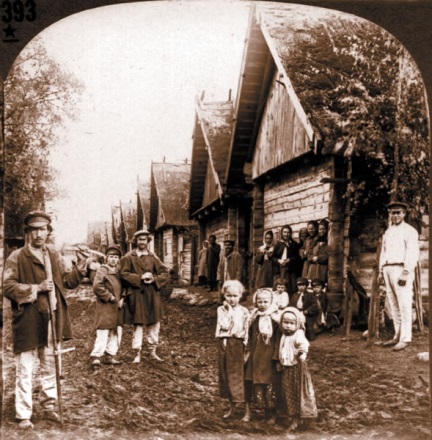 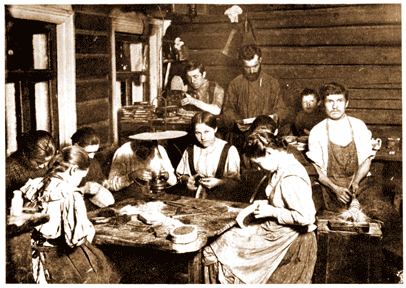 Russian Peasant Villages, later 1800s
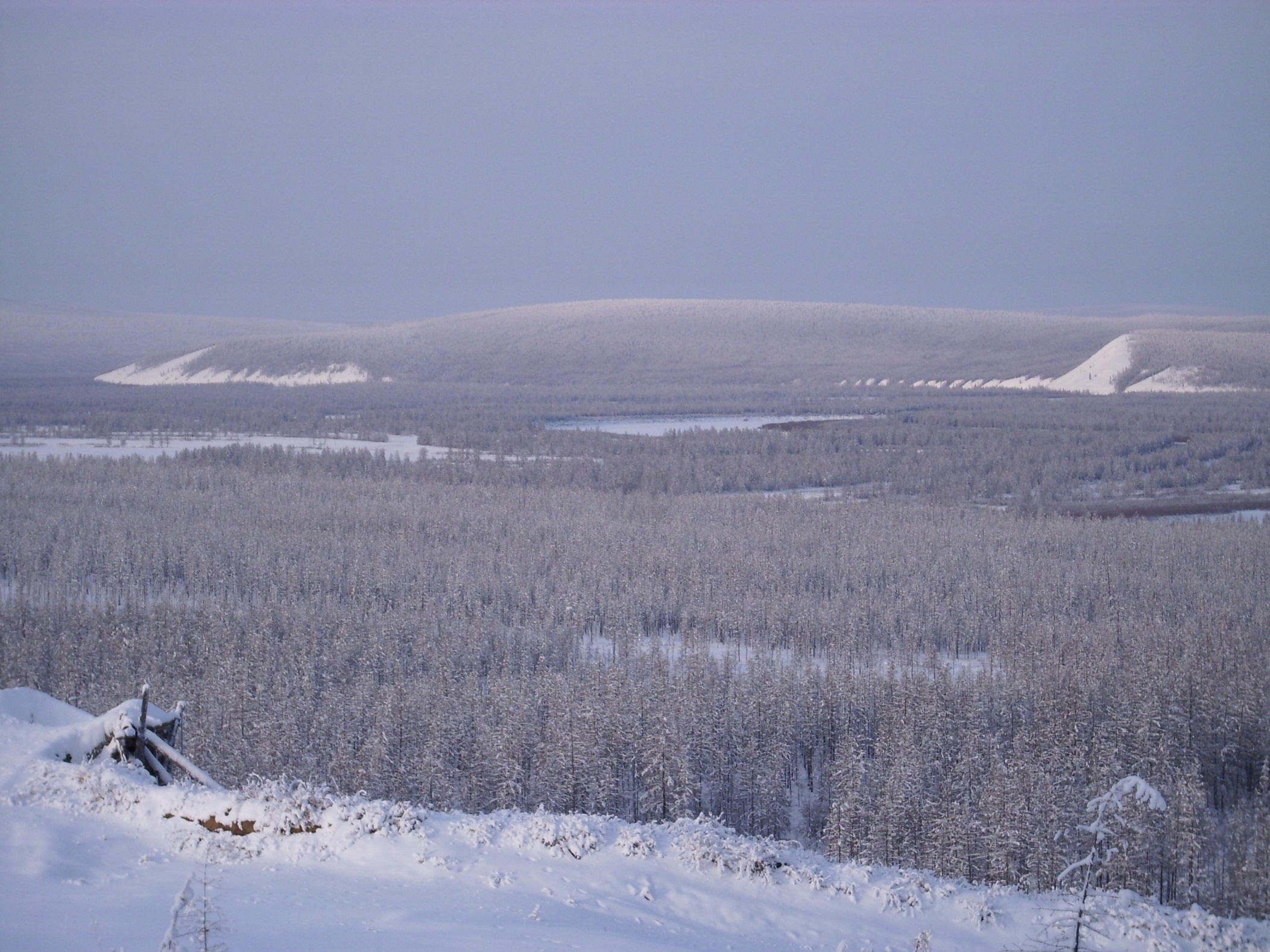 Tchaikovsky, Symphony No. 4 (1877-78), second movement
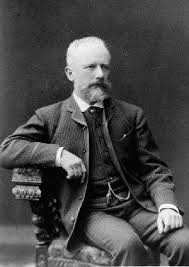 Tchaikovsky, Symphony No. 4 (1877-78), finale
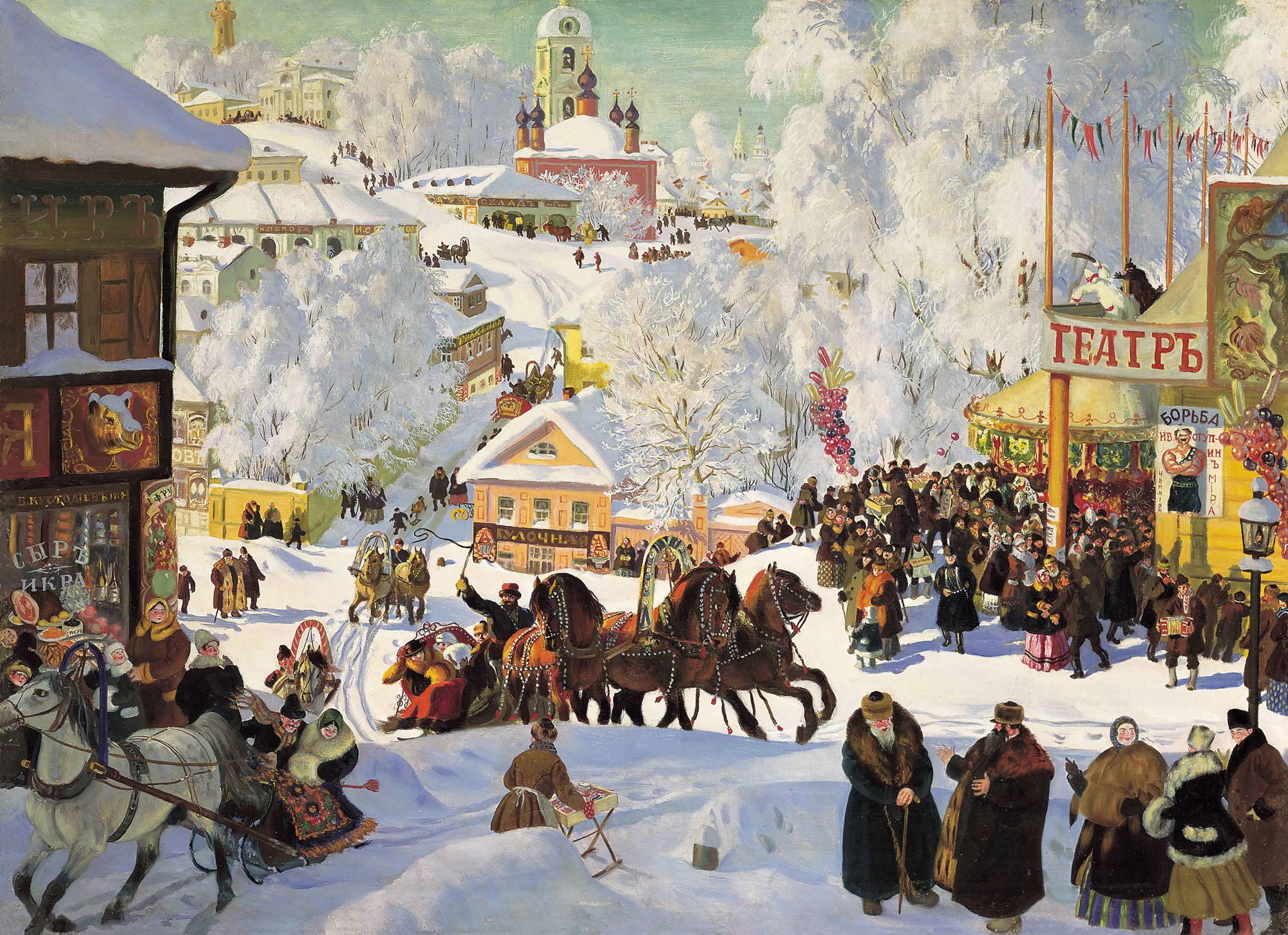 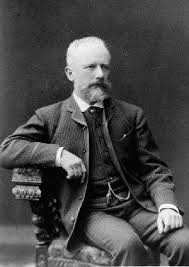 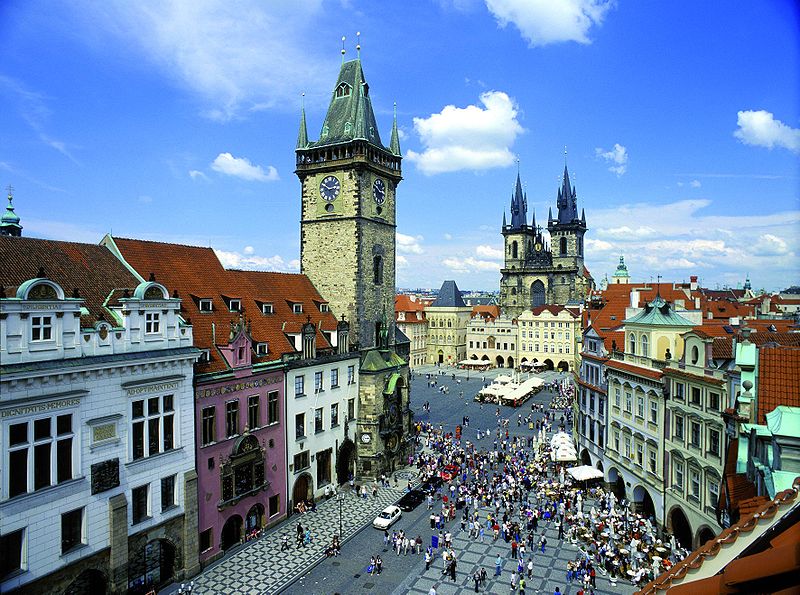 Dvořák, Symphony No. 8 (1889), scherzo
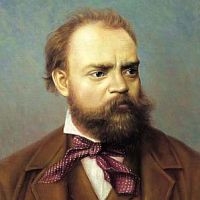 Grieg, Piano Concerto in A Minor (1968), finale
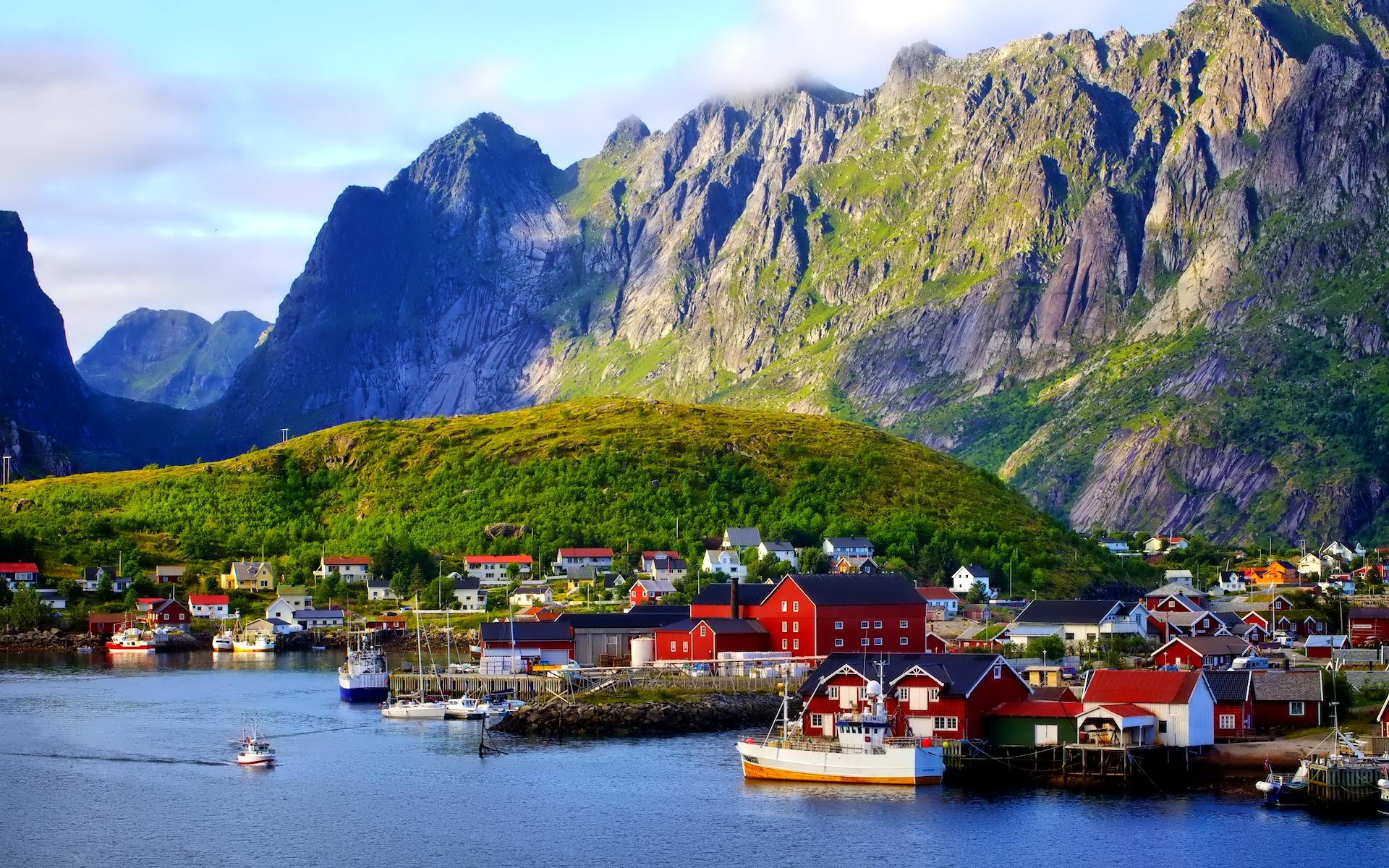 Evoked: the Norwegian “halling” music/dance type:
2/4, “stomping,” vigorous, athletic
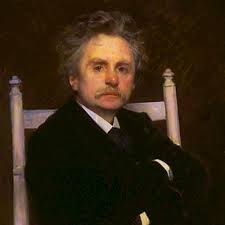 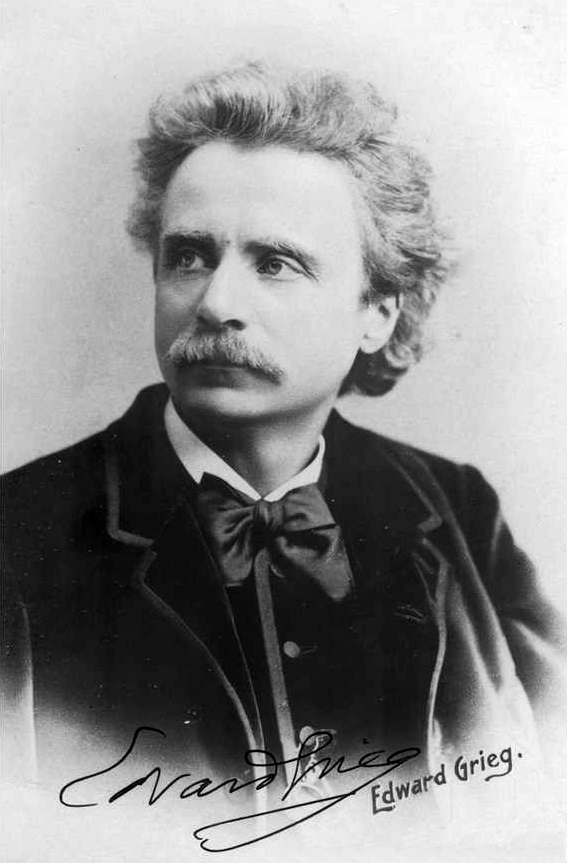 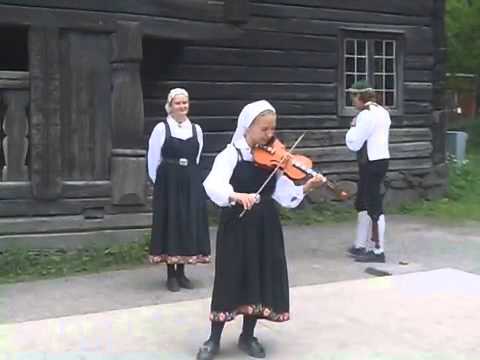 Grieg, “Spring Dance,” from Slåtter (Norwegian Dances), op. 72 (1902-03)    (based on transcriptions from hardanger folk-fiddle music)
Nineteenth-Century European “Romantic Nationalism”
Nineteenth-Century European “Romantic Nationalism”
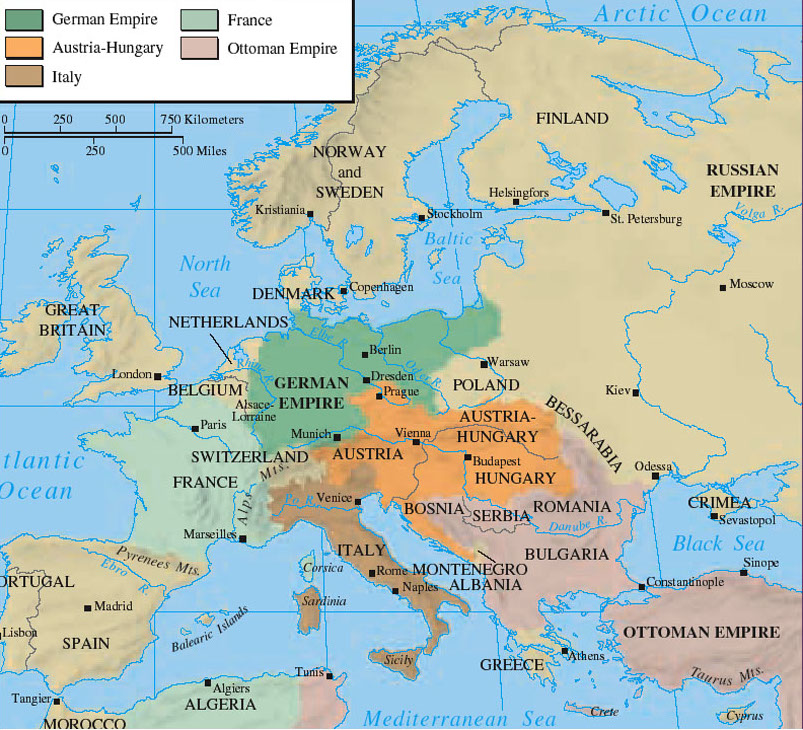 What is a “nation”?
Nineteenth-Century European “Romantic Nationalism”
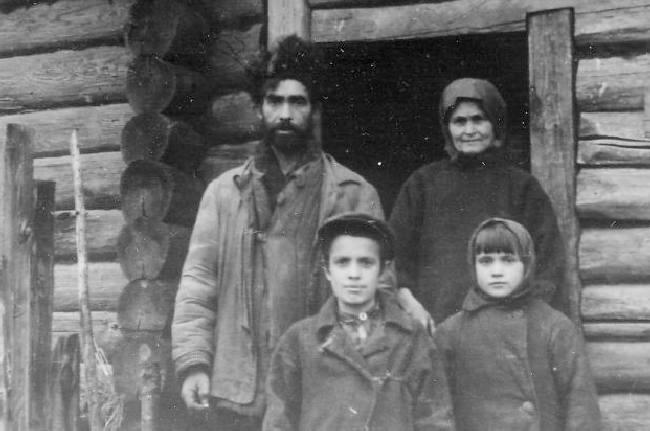 What is a “nation”?


What constitutes a cultural group and its sense of belonging and separateness?       
     (Who decides this?  
      And who decides who
      doesn’t belong?)
Russia
Nineteenth-Century European “Romantic Nationalism”
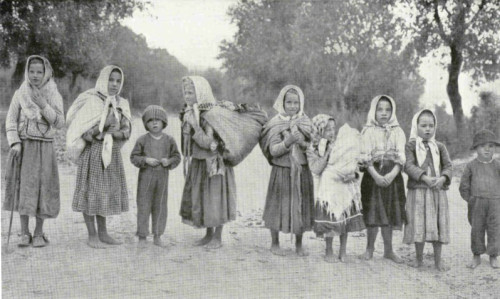 What is a “nation”?


What constitutes a cultural group and its sense of belonging and separateness?       
     (Who decides this?  
      And who decides who
      doesn’t belong?)
Bohemia
Nineteenth-Century European “Romantic Nationalism”
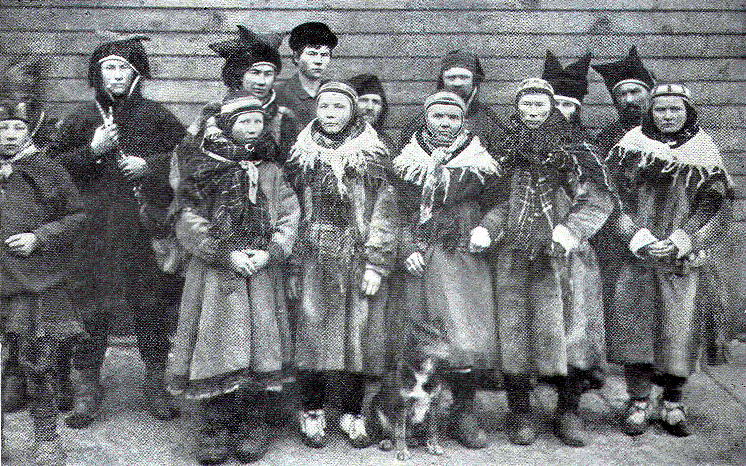 What is a “nation”?


What constitutes a cultural group and its sense of belonging and separateness?       
     (Who decides this?  
      And who decides who
      doesn’t belong?)
“Norway”
Why did this nationalistic/folkloric surge (”Romantic nationalism”) well up so powerfully in the nineteenth century?
Why did this nationalistic/folkloric surge (”Romantic nationalism”) well up so powerfully in the nineteenth century?
One major source:
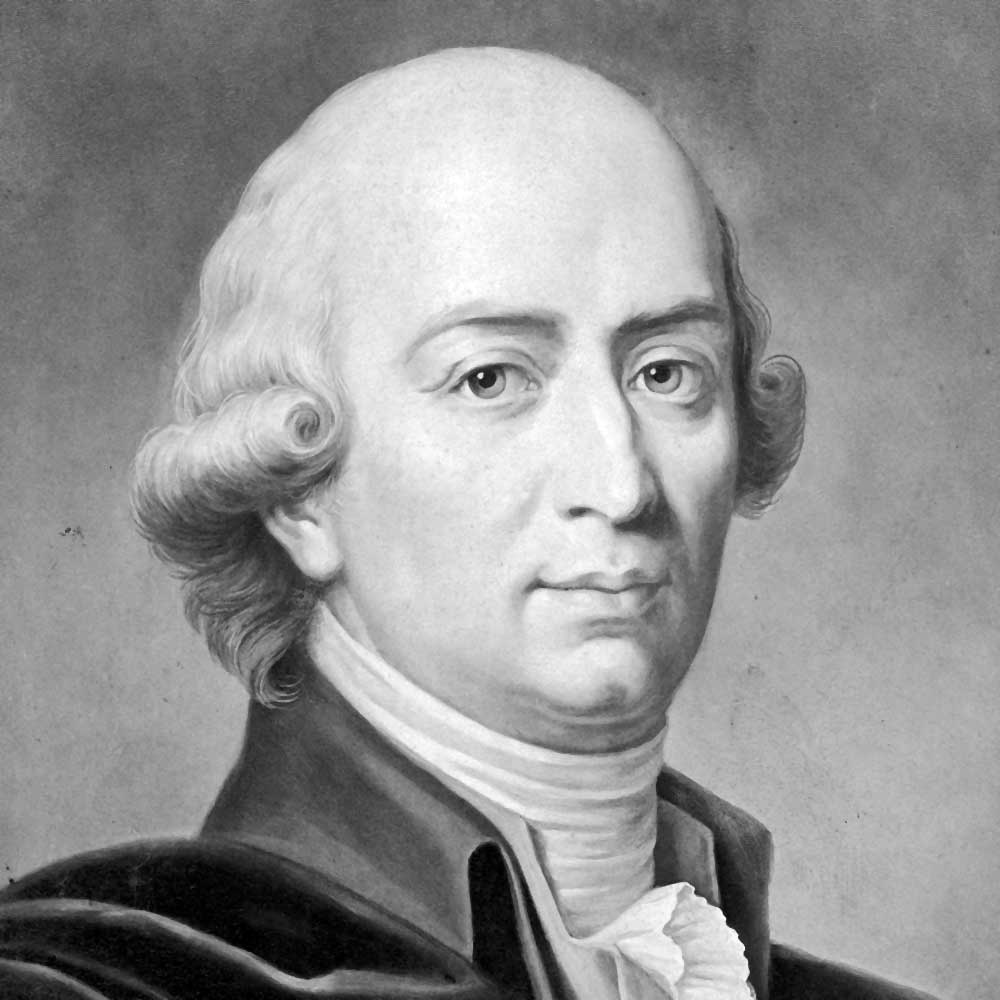 Johann Gottfried Herder (1744-1803)
Volk: A community of those who share the same language—reinforced by shared traditional customs, geography and climate, and historical memories.
Why did this nationalistic/folkloric surge (”Romantic nationalism”) well up so powerfully in the nineteenth century?
One major source:
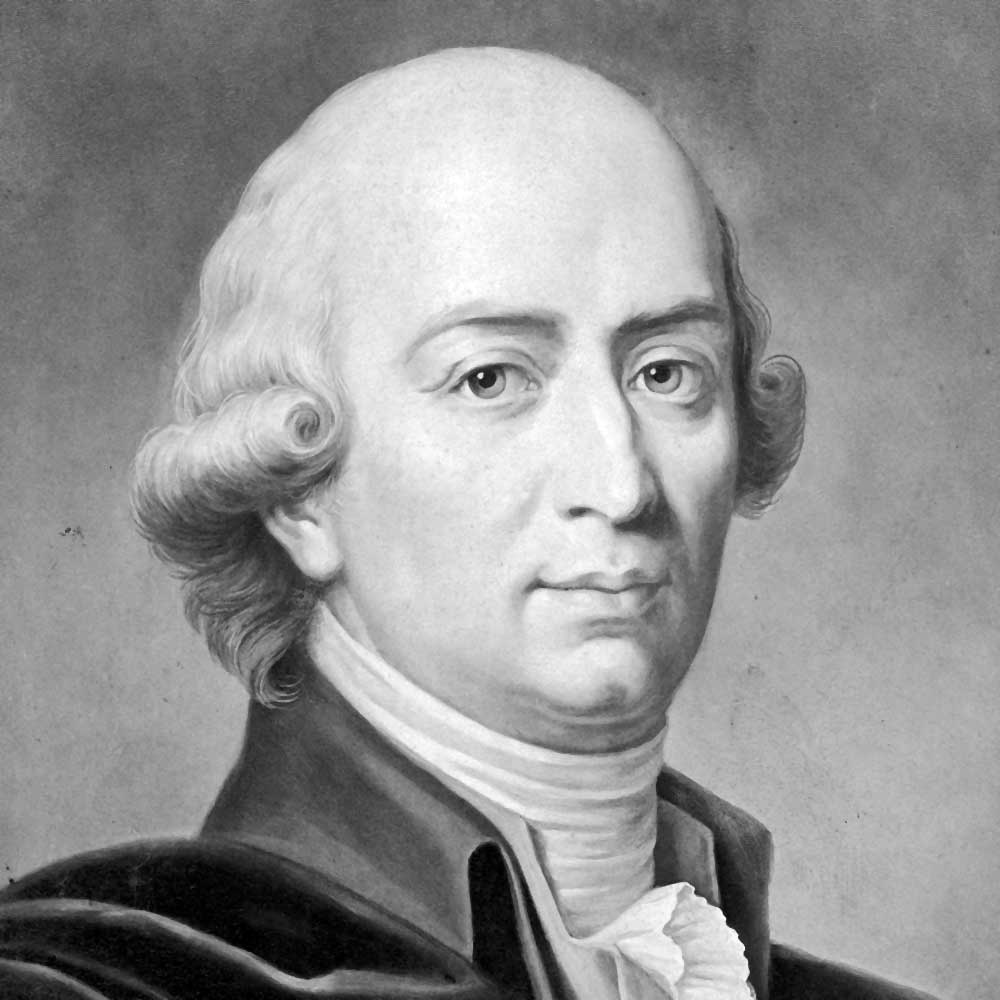 In the 19th century, regional projects of national identity and ethnic legitimacy were primarily missions of educated, urban intellectuals and artists.
Johann Gottfried Herder (1744-1803)
Volk: A community of those who share the same language—reinforced by shared traditional customs, geography and climate, and historical memories.
Why did this nationalistic/folkloric surge (”Romantic nationalism”) well up so powerfully in the nineteenth century?
One major source:
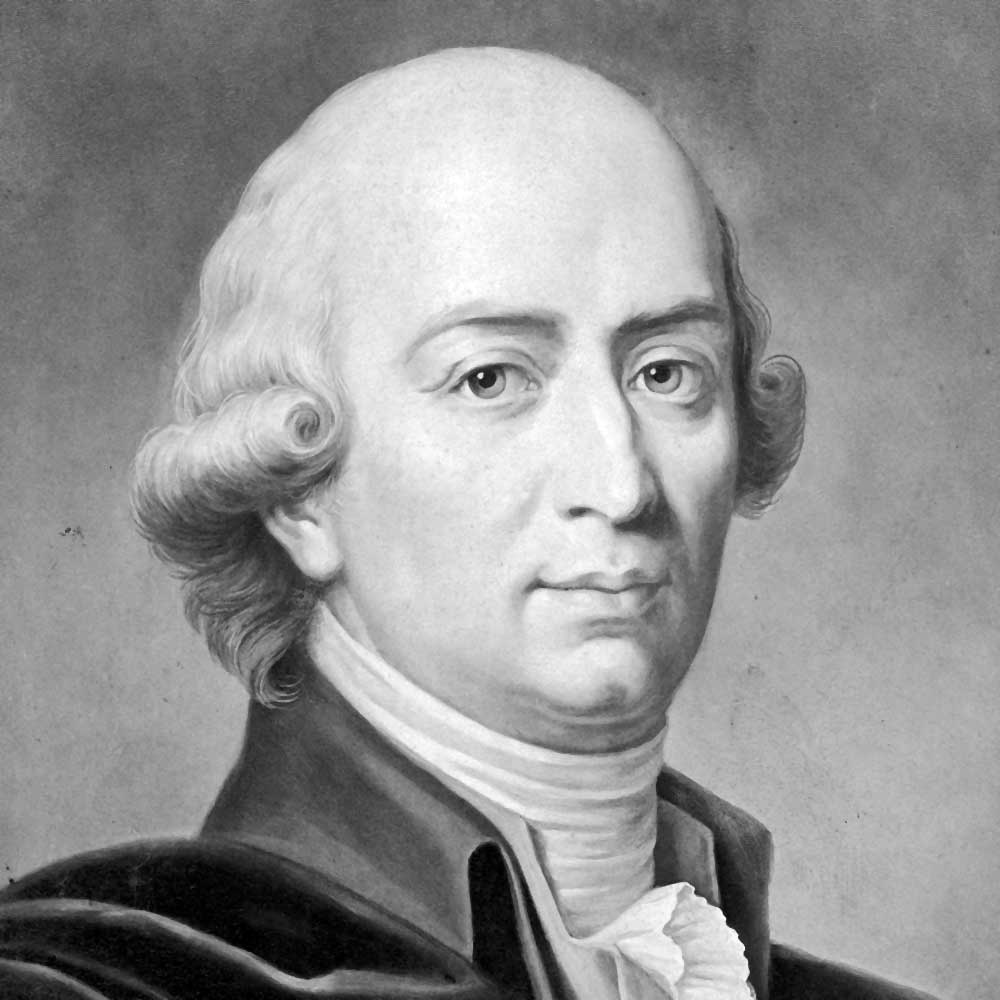 In the 19th century, regional projects of national identity and ethnic legitimacy were primarily missions of educated, urban intellectuals and artists.

The aim: to discover (or, at times, to create) a sense of the “national soul”—and its claim to difference.
Johann Gottfried Herder (1744-1803)
Volk: A community of those who share the same language—reinforced by shared traditional customs, geography and climate, and historical memories.
Why did this nationalistic/folkloric surge (”Romantic nationalism”) well up so powerfully in the nineteenth century?
One major source:
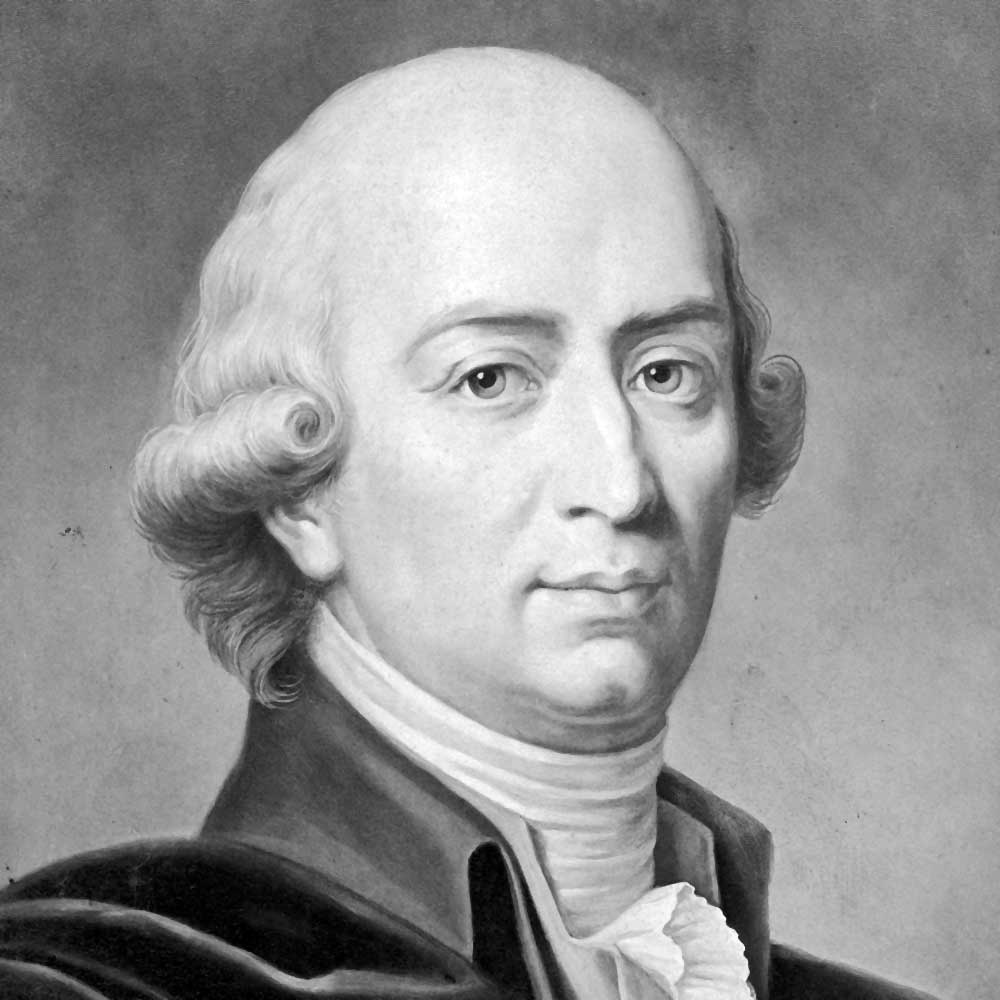 In the 19th century, regional projects of national identity and ethnic legitimacy were primarily missions of educated, urban intellectuals and artists.

The aim: to discover (or, at times, to create) a sense of the “national soul”—and its claim to difference. 

How? By recovering and systematizing  native vernaculars (newly embraced as “our true language”); by cultivating the “authentic” spirit and style of non-urban, rustic cultures, pre-modern folk cultures; and so on.
Johann Gottfried Herder (1744-1803)
Volk: A community of those who share the same language—reinforced by shared traditional customs, geography and climate, and historical memories.
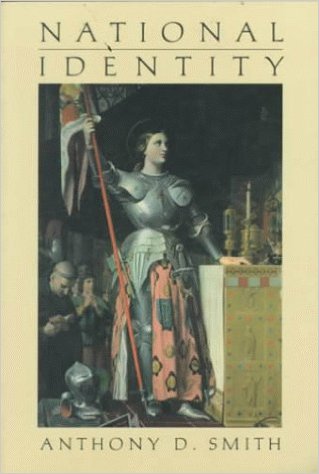 “Ethnic Nationalism”

“The main task of an ethnic intelligentsia [is] to mobilize a  formerly passive community into forming a nation around the new vernacular historical culture that it has recovered” (64)
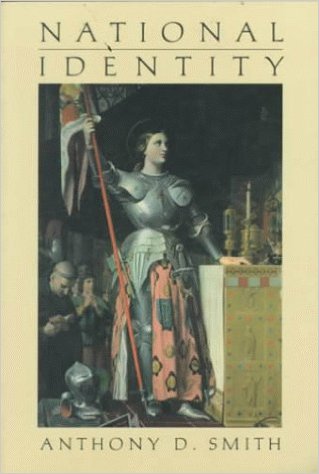 “Ethnic Nationalism”

“The main task of an ethnic intelligentsia [is] to mobilize a  formerly passive community into forming a nation around the new vernacular historical culture that it has recovered” (64)

The method: “ethnosymbolism”: “summoning intellectuals everywhere to transform ‘low’ into ‘high’ cultures, oral into written . . . in order to preserve for posterity its fund of irreplaceable culture values” (84)
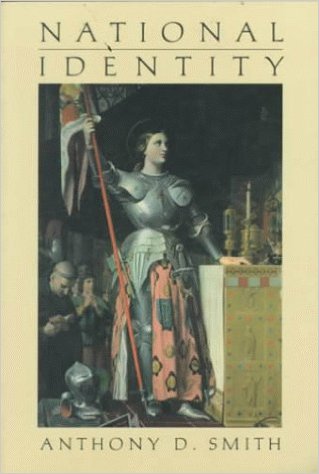 “Ethnic Nationalism”

“The main task of an ethnic intelligentsia [is] to mobilize a  formerly passive community into forming a nation around the new vernacular historical culture that it has recovered” (64)

The method: “ethnosymbolism”: “summoning intellectuals everywhere to transform ‘low’ into ‘high’ cultures, oral into written . . . in order to preserve for posterity its fund of irreplaceable culture values” (84)
Cf. the concept of French writer Pierre Nora: 
cultural artifacts, monuments, museums, 
symbols, etc.,  as “sites of memory (lieux de mémoire)
Nineteenth-Century European “Romantic Nationalism”
(Capturing and Promoting the “National Soul”)
Nineteenth-Century European “Romantic Nationalism”
(Capturing and Promoting the “National Soul”)
Defining oneself by difference (language, history of one’s people, folk traditions and customs, culture)
Nineteenth-Century European “Romantic Nationalism”
(Capturing and Promoting the “National Soul”)
Defining oneself by difference (language, history of one’s people, folk traditions and customs, culture)

“Insiders”: markedly different from all other “outsider” cultures (especially from those who have political or cultural power over you)
Nineteenth-Century European “Romantic Nationalism”
(Capturing and Promoting the “National Soul”)
Defining oneself by difference (language, history of one’s people, folk traditions and customs, culture)

“Insiders”: markedly different from all other “outsider” cultures (especially from those who have political or cultural power over you)

Therefore: a self-other binary (Taruskin)
Nineteenth-Century European “Romantic Nationalism”
(Capturing and Promoting the “National Soul”)
Defining oneself by difference (language, history of one’s people, folk traditions and customs, culture)

“Insiders”: markedly different from all other “outsider” cultures (especially from those who have political or cultural power over you)

Therefore: a self-other binary (Taruskin)

Insistence: “‘They’ cannot define who ‘we’ are, authentically!  ‘We’ will not fully assimilate into the ‘they!’”
Nineteenth-Century European “Romantic Nationalism”
(Capturing and Promoting the “National Soul”)
Defining oneself by difference (language, history of one’s people, folk traditions and customs, culture)

“Insiders”: markedly different from all other “outsider” cultures (especially from those who have political or cultural power over you)

Therefore: a self-other binary (Taruskin)

Insistence: “‘They’ cannot define who ‘we’ are, authentically!  ‘We’ will not fully assimilate into the ‘they!’”

Among the badges of ethnic identity and difference: rural music, folk music (regarded as a “truth language,” as yet uncontaminated by the urban)
Nineteenth-Century European “Romantic Nationalism”
(Capturing and Promoting the “National Soul”)
Defining oneself by difference (language, history of one’s people, folk traditions and customs, culture)

“Insiders”: markedly different from all other “outsider” cultures (especially from those who have political or cultural power over you)

Therefore: a self-other binary (Taruskin)

Insistence: “‘They’ cannot define who ‘we’ are, authentically!  ‘We’ will not fully assimilate into the ‘they!’”

Among the badges of ethnic identity and difference: rural music, folk music (regarded as a “truth language,” as yet uncontaminated by the urban)
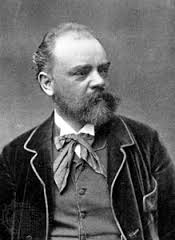 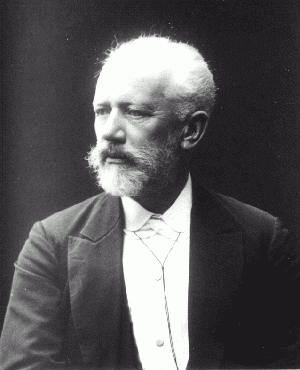 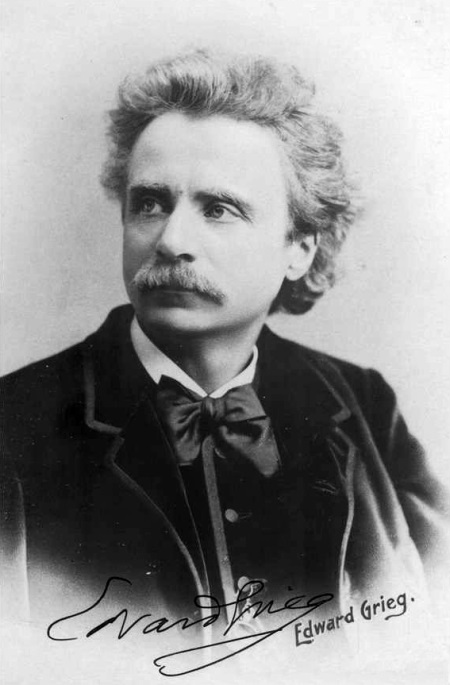 The Twofold Task of the 19th-Century Nationalist Composer:

Absorb and master the standard or cosmopolitan musical language of the era (conservatory practice) as a mark of competence
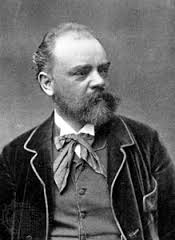 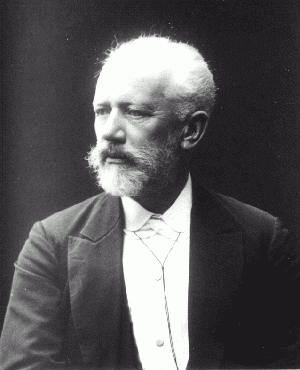 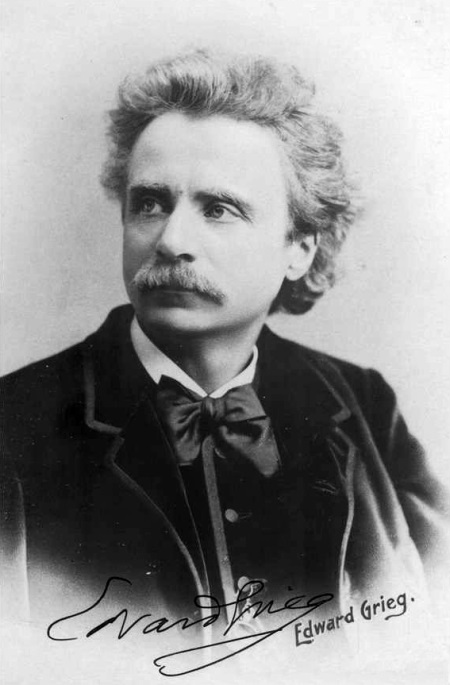 The Twofold Task of the 19th-Century Nationalist Composer:

Absorb and master the standard or cosmopolitan musical language of the era (conservatory practice) as a mark of competence

But “speak” that musical language with a self-conscious, culturally marked accent
The Three-Note Intervallic “Grieg Formula” 
(or, for Grieg, a  Melodic Norwegian Identifier --  
Also a Characteristic Melodic Turn in Many Folk Melodies)
8       -      7     -      5
Tonic          Leading Tone      Dominant
“There is one characteristic of our folk music that I have always liked: 
the treatment of the leading, especially when the note 
Following the leading tone is the dominant.”
Edvard Grieg, 1900
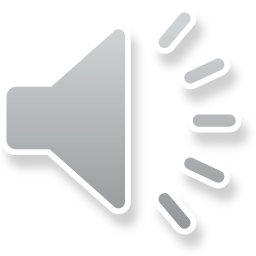 Grieg, Symphonic Dances, Op. 64 no. 3 (1896-1898), Allegro giocoso
Grieg Formally Presents “Norway” to Larger Europe: 
An Announcement of Arrival  (Piano Concerto in A Minor, op. 68, 1868)
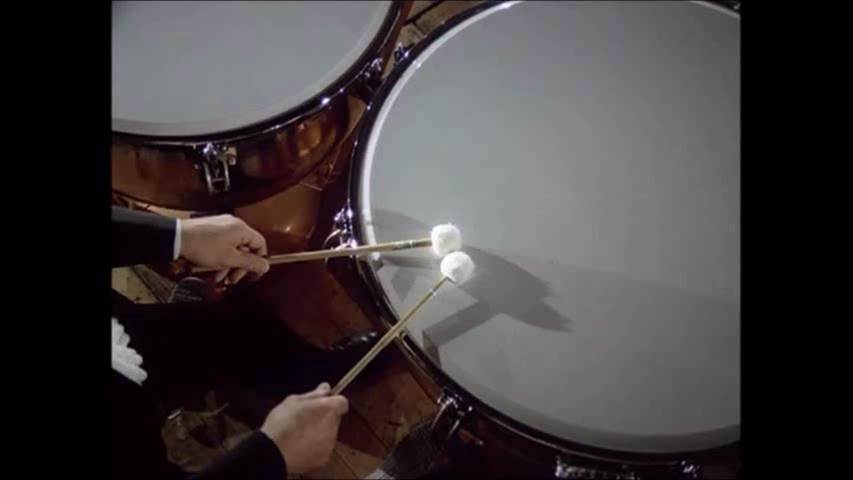 Ultra-Dramatic   8-7-5! Proclamation followed by a 
Grandiloquent Solo Cadenza 
in the Lisztian manner
Orchestra enters— with a somber, “Norwegian-inflected” march, soon blossoming into Schumannesque lyricism
Timpani Roll of Anticipation, Crescendo! 
 (“Here It Comes!”)
= “Norway!”
Grieg, Piano Concerto in A Minor (1968), finale
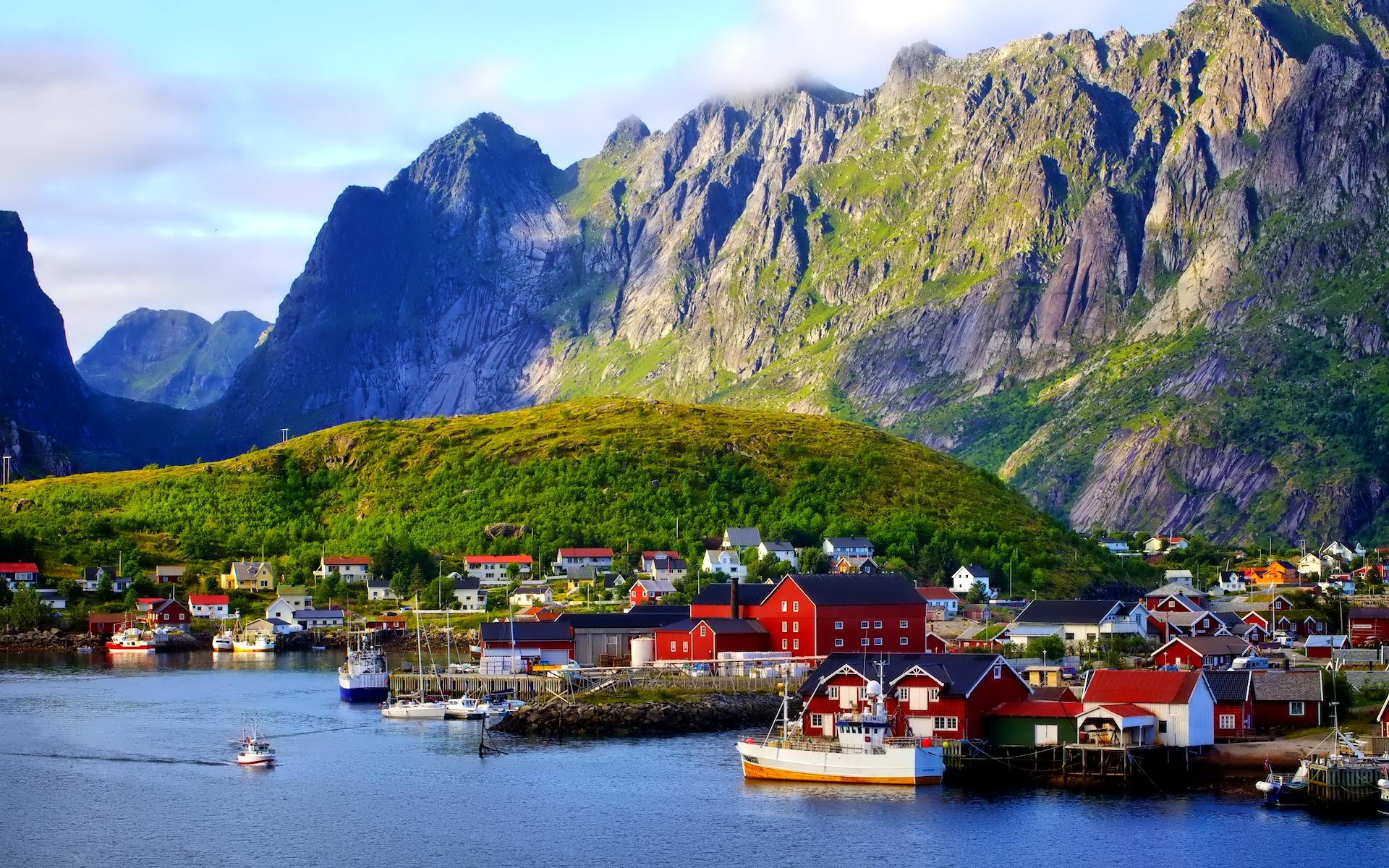 Evoked: the Norwegian “halling” music/dance type:
2/4, “stomping,” vigorous, athletic
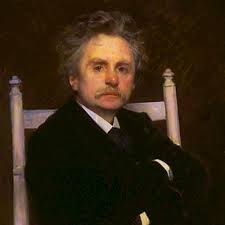 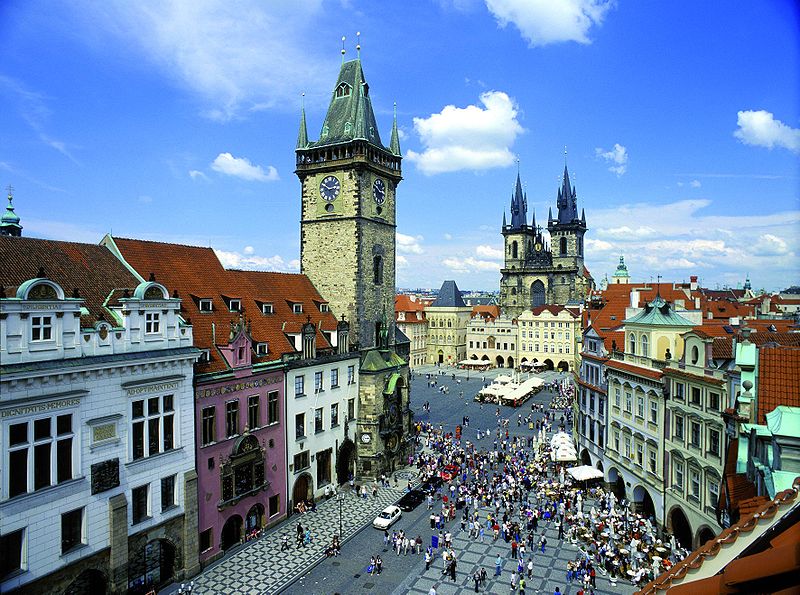 Dvořák, Symphony No. 8 (1889), scherzo
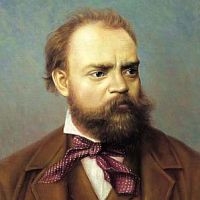 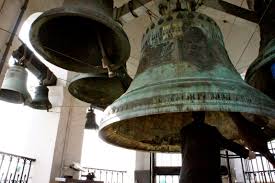 Musorgsky, Boris Godunov (1868-74), opening of the Coronation Scene
“Nationalist”  Composers: The Double-Track of Reception
(Provincialism vs. Cosmopolitanism)
(Insiders vs. Outsiders)
Outsider or 
small-nation subject seeking recognition

Composer as 
self-appointed
representative
Addressed to:
Composer’s own country or region; 
local understanding of cultural difference
“Nationalist”  Composers: The Double-Track of Reception
(Provincialism vs. Cosmopolitanism)
(Insiders vs. Outsiders)
Outsider or 
small-nation subject seeking recognition

Composer as 
self-appointed
representative
“Yes: you are the voice of our identity  to the larger nations.”
Addressed to:
Composer’s own country or region; 
local understanding of cultural difference
“Nationalist”  Composers: The Double-Track of Reception
(Provincialism vs. Cosmopolitanism)
(Insiders vs. Outsiders)
Outsider or 
small-nation subject seeking recognition

Composer as 
self-appointed
representative
A bid for larger-nation (Western European ) high-prestige recognition and acceptance; publication; performance; influence.

The consecrated traditions of Haydn,  Mozart, Beethoven, Schubert, Schumann, Liszt, Wagner, etc.
Addressed to:
“Yes: you are the voice of our identity  to the larger nations.”
Addressed to:
Composer’s own country or region; 
local understanding of cultural difference
“Nationalist”  Composers: The Double-Track of Reception
(Provincialism vs. Cosmopolitanism)
(Insiders vs. Outsiders)
Outsider or 
small-nation subject seeking recognition

Composer as 
self-appointed
representative
A bid for larger-nation (Western European ) high-prestige recognition and acceptance; publication; performance; influence.

The consecrated traditions of Haydn,  Mozart, Beethoven, Schubert, Schumann, Liszt, Wagner, etc.
Addressed to:
“Yes.  We recognize you.  You do exist and are worthy of our attention.”
“Yes: you are the voice of our identity  to the larger nations.”
Addressed to:
Composer’s own country or region; 
local understanding of cultural difference
Negotiations
“They”
(Other)
The power-group insiders
The arbiters of judgment
“We”
(Self)
The proud outsider
Negotiations
“Let us in!—on our terms!”
“Open the door! Recognize us!”
“They”
(Other)
The power-group insiders
The arbiters of judgment
“We”
(Self)
The proud outsider
Negotiations
“Let us in!—on our terms!”
“Open the door! Recognize us!”
“They”
(Other)
The power-group insiders
The arbiters of judgment
“We”
(Self)
The proud outsider
“Yes! We do recognize you!
You do exist!”
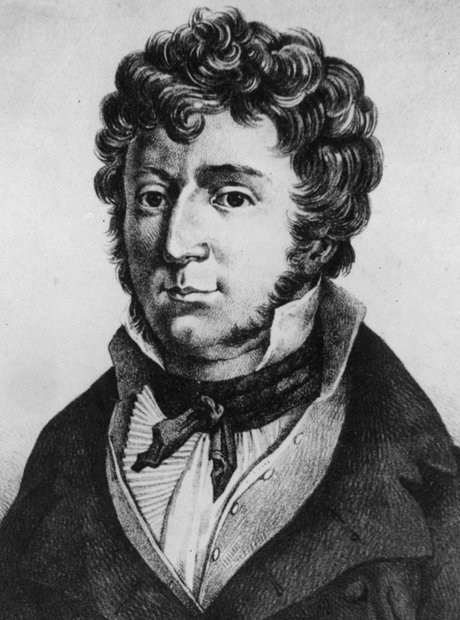 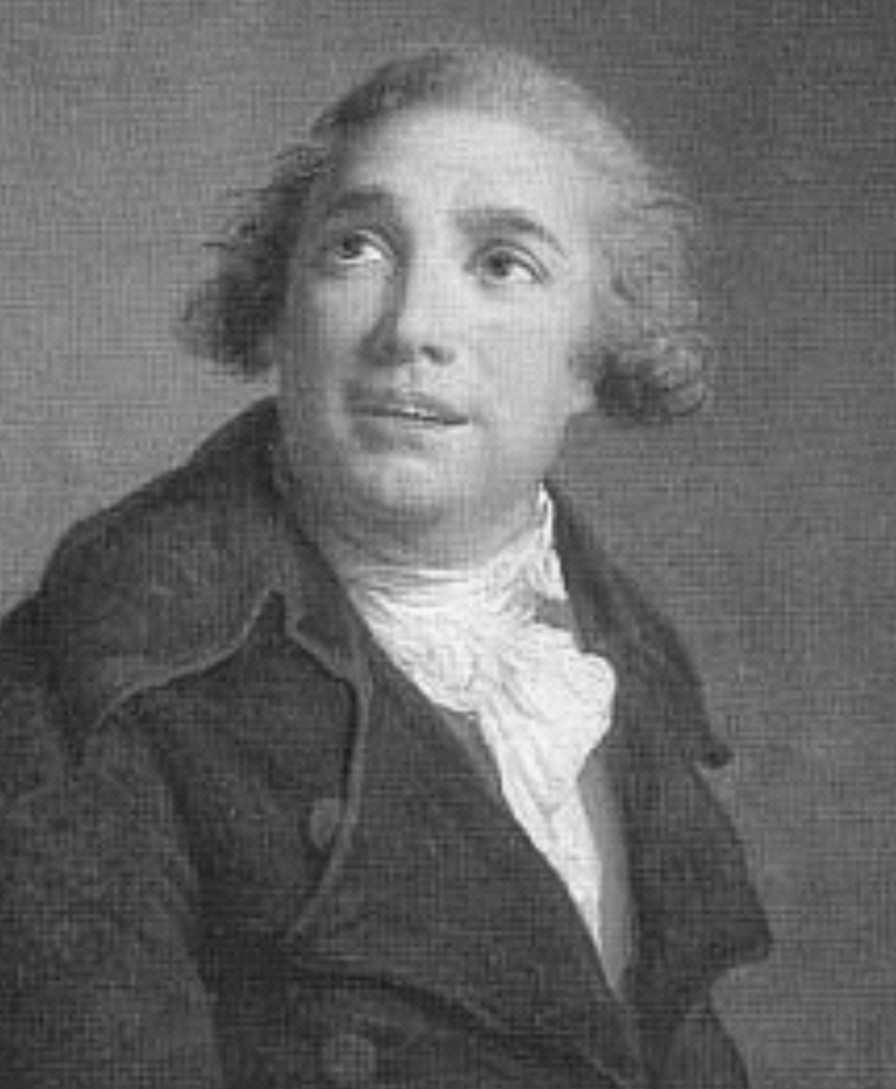 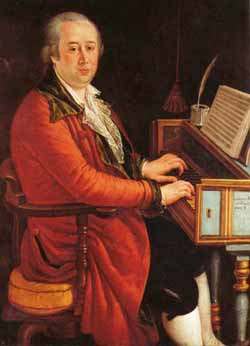 Giovanni Paisiello (1740-1816)                  Domenico Cimarosa (1749-1801)                     John Field (1782-1837)
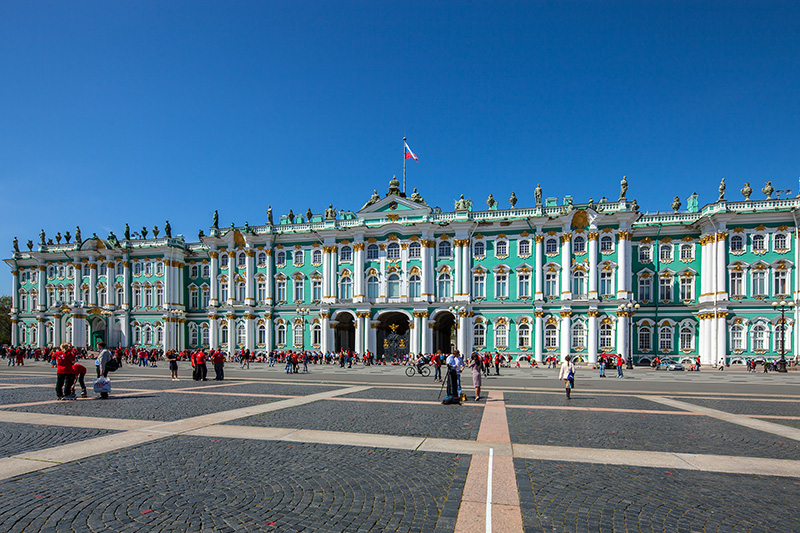 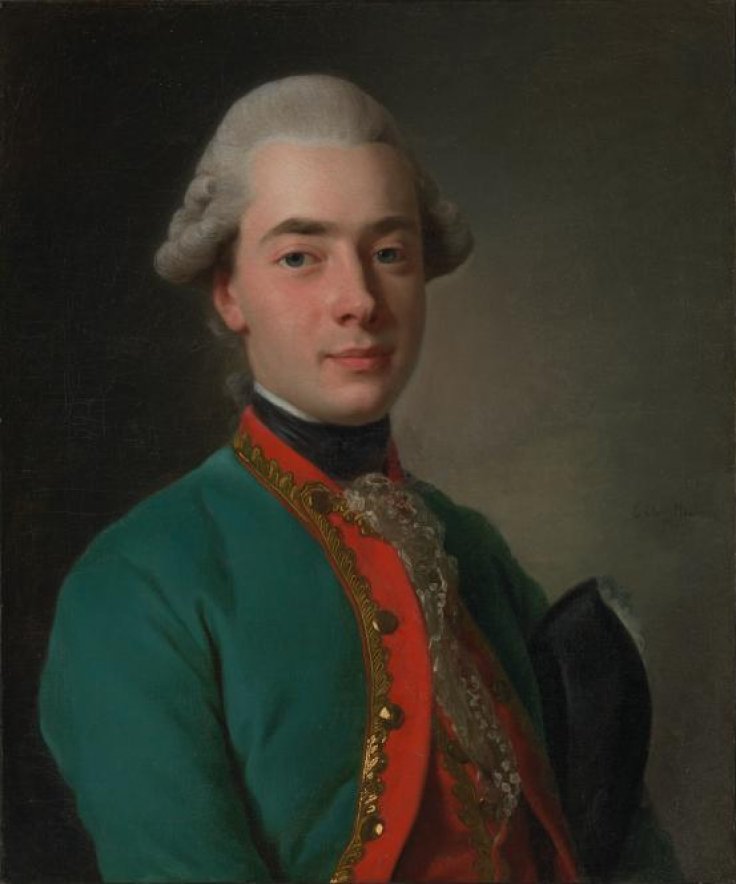 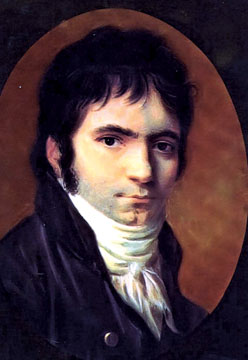 Count Andrey Razumovsky
Russian Ambassador to the Habsburg Court in Vienna
Beethoven, c. 1803
“Razumovsky” Quartets, op. 59 (1806)
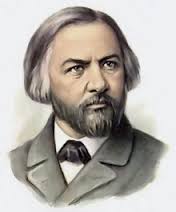 Mikhail Glinka (1804-57)
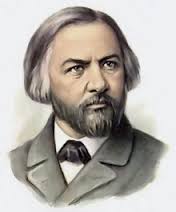 Mikhail Glinka (1804-57)
“Historical”					    “Magic”/”Fairy-Tale”
A Life for the Tsar (1836)                                                  Ruslan and Lyudmila (1842)
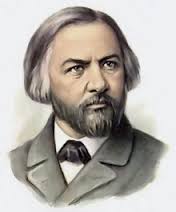 Mikhail Glinka (1804-57)
“Historical”					    “Magic”/”Fairy-Tale”
A Life for the Tsar (1836)                                                  Ruslan and Lyudmila (1842)
Musorgsky, Boris Godunov (1868-74)			
Borodin, Prince Igor (1870s, 1880s)
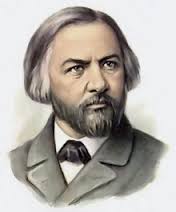 Mikhail Glinka (1804-57)
“Historical”					    “Magic”/”Fairy-Tale”
A Life for the Tsar (1836)                                                  Ruslan and Lyudmila (1842)
Musorgsky, Boris Godunov (1868-74)			              Tchaikovsky Ballets
Borodin, Prince Igor (1870s, 1880s)			              Rimsky-Korsakov, Sheherazade (1889)
					              Stravinsky, Firebird (1910), Petrushka (1911)
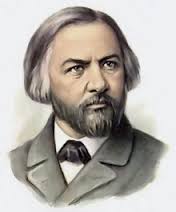 Mikhail Glinka (1804-57)
“Historical”					    “Magic”/”Fairy-Tale”
A Life for the Tsar (1836)                                                  Ruslan and Lyudmila (1842)
Musorgsky, Boris Godunov (1868-74)			              Tchaikovsky Ballets
Borodin, Prince Igor (1870s, 1880s)			              Rimsky-Korsakov, Sheherazade (1889)
					              Stravinsky, Firebird (1910), Petrushka (1911)
Glinka, A Life for the Tsar (1836)
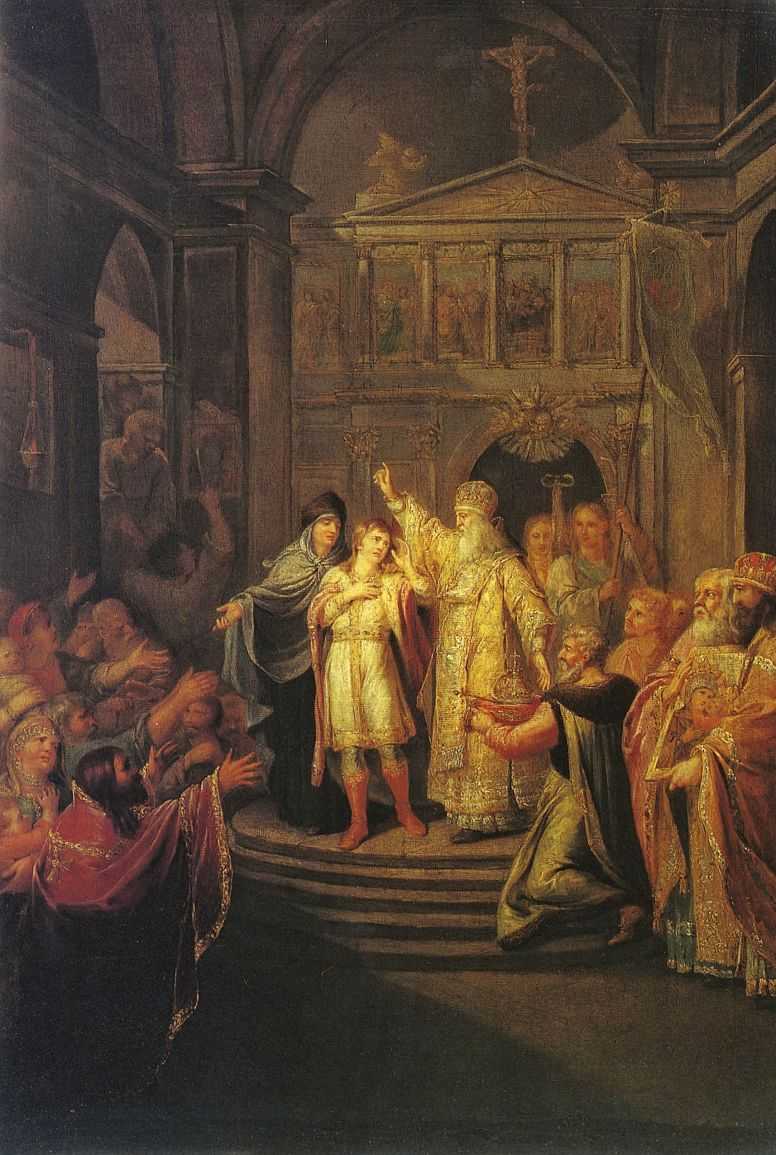 Commemorates the founding of the Romanov Dynasty, 1612
Mikhail Romanov being offered the crown [1612]:painting by Grigory Ugryumov, 1800
Glinka, A Life for the Tsar (1836)
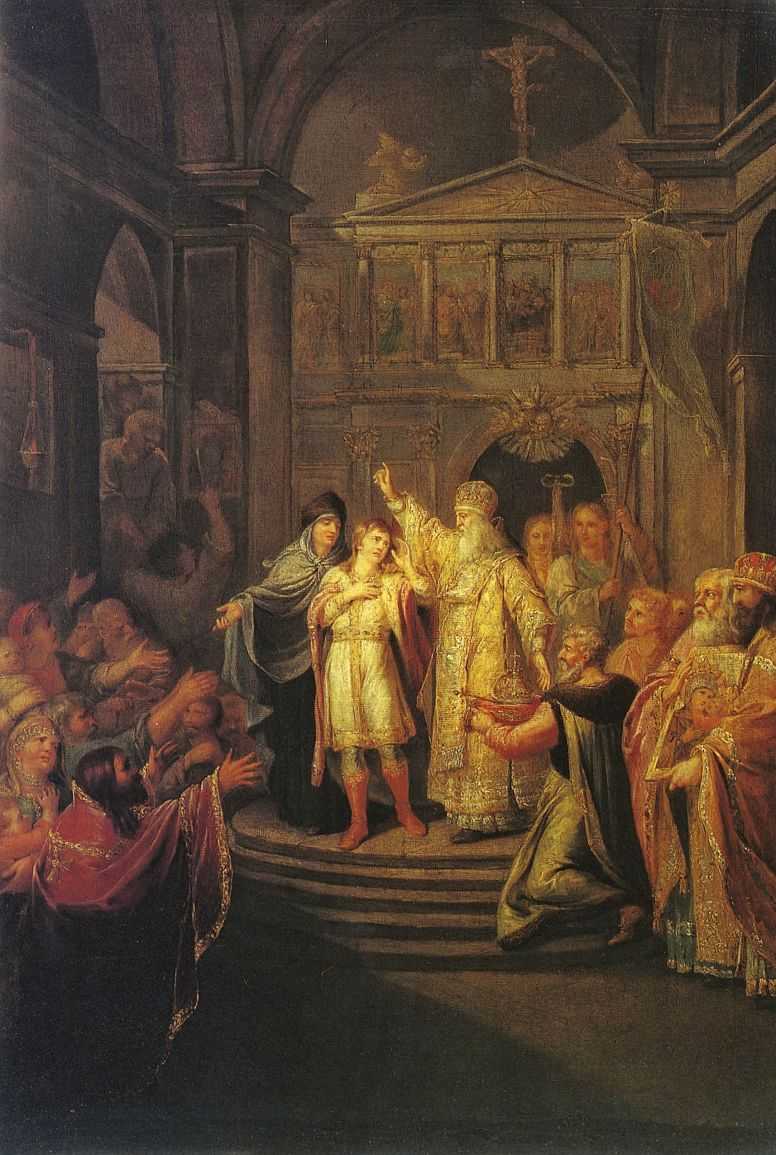 Commemorates the founding of the Romanov Dynasty, 1612
“Slav’sya” Chorus (“Glory”)
Mikhail Romanov being offered the crown [1612]:painting by Grigory Ugryumov, 1800
Musorgsky, Boris Godunov (1868-74)
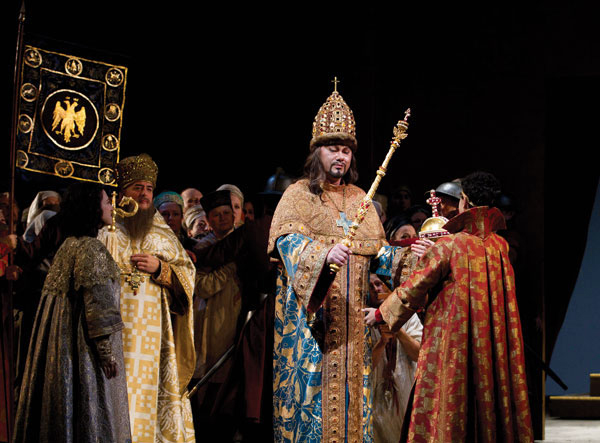 Commemorates the coronation of Boris Godunov as tsar (1598)
“Slava” Chorus (“Glory”)
The (operatic) coronation
Musorgsky, Pictures at an Exhibition (1874, after pictures by Victor Hartmann)
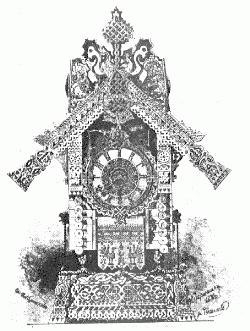 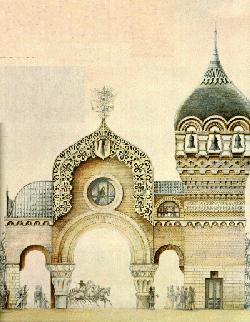 “Baba Yaga”			“The Great Gate of Kiev”
Musorgsky, Pictures at an Exhibition (1874, after pictures by Victor Hartmann)
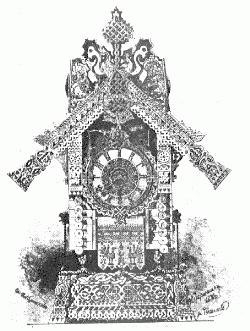 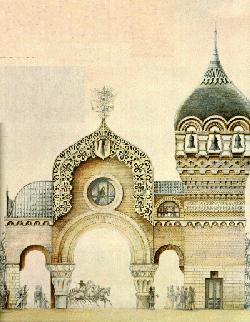 “Baba Yaga”			“The Great Gate of Kiev”
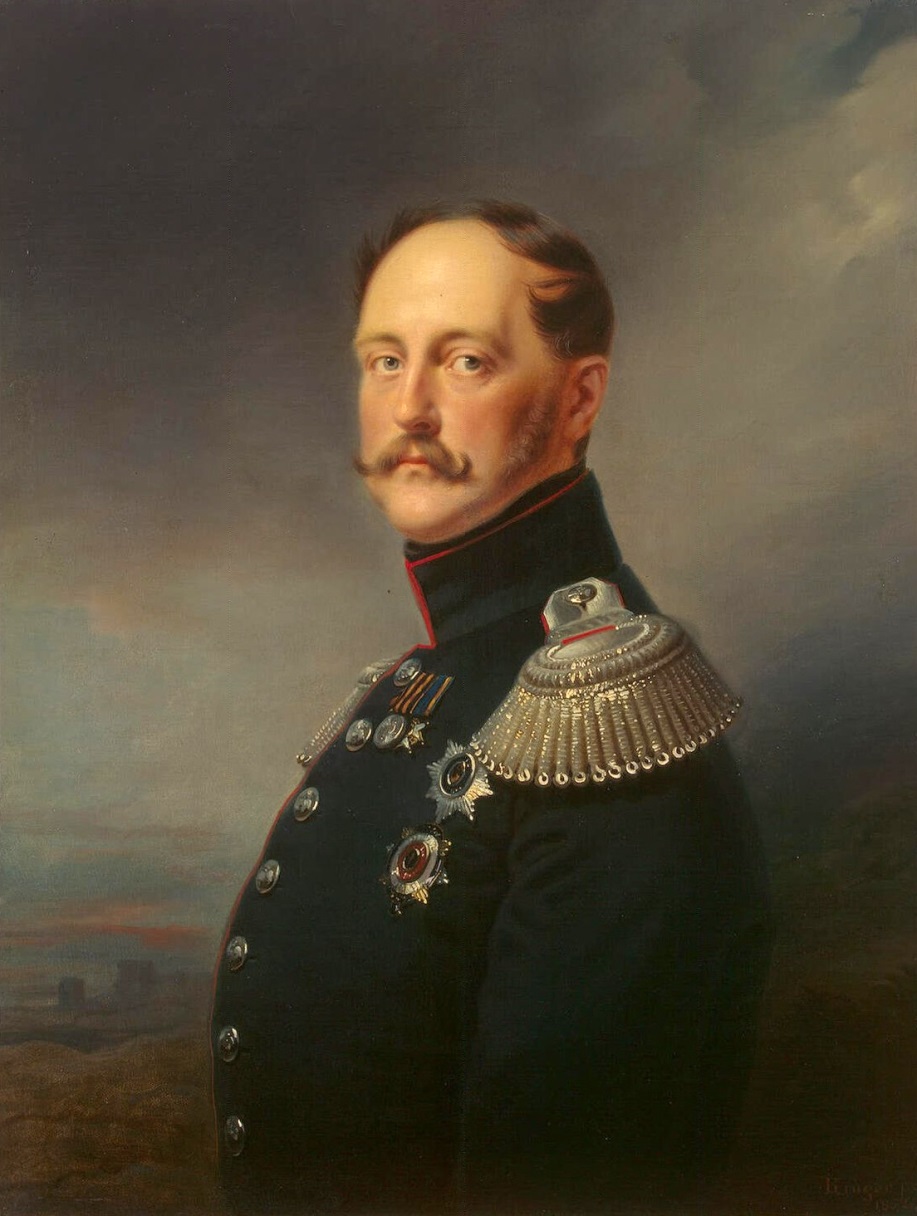 “Official Nationalism” (Top-Down)


Orthodoxy

Autocracy

Nationality
Tsar Nikolai I (reigned 1825-55)
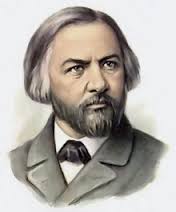 Mikhail Glinka (1804-57)
“Historical”					    “Magic”/”Fairy-Tale”
A Life for the Tsar (1836)                                                  Ruslan and Lyudmila (1842)
Musorgsky, Boris Godunov (1868-74)			              Tchaikovsky Ballets
Borodin, Prince Igor (1870s, 1880s)			              Rimsky-Korsakov, Sheherazade (1889)
					              Stravinsky, Firebird (1910), Petrushka (1911)
Glinka, Ruslan and Lyudmila (1842)
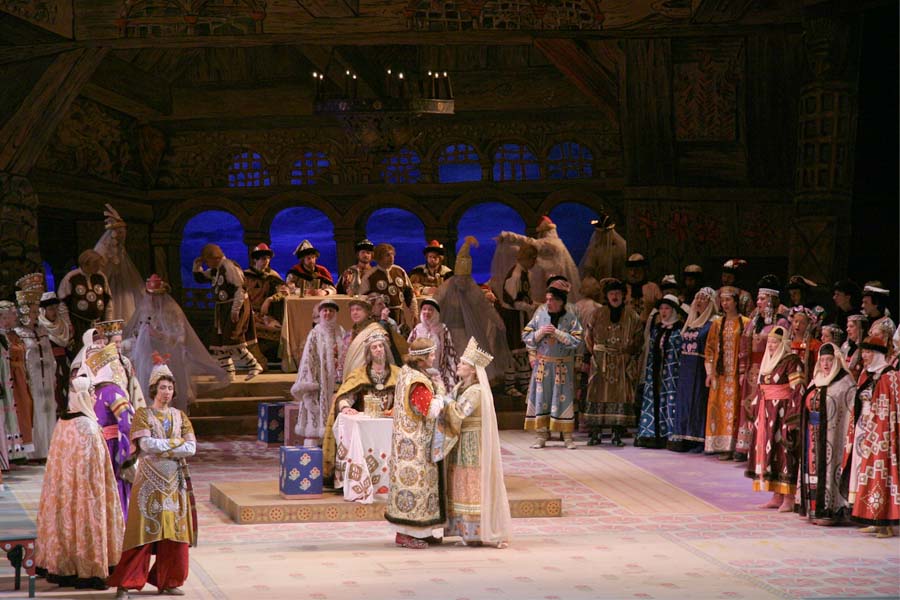 Glinka, Ruslan and Lyudmila (1842)
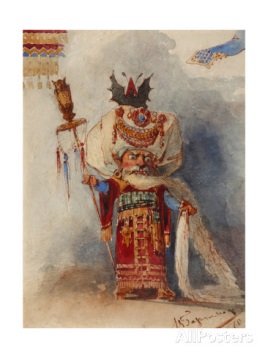 Chernomor
Glinka, Ruslan and Lyudmila (1842)
A mixture of distinct musical styles:

“Neutral”: the “official” musical language of Western European opera and orchestral works

“Russian”: evocations of Russian 
        folk styles

“Exotic”: musical flavors of differing “others,” many of whom were claimed within the Russian empire: “Central Asian”/”Orientalist,” Persian, Arabian, etc. (distinctively marked sounds, styles, orchestrations, melodic types)
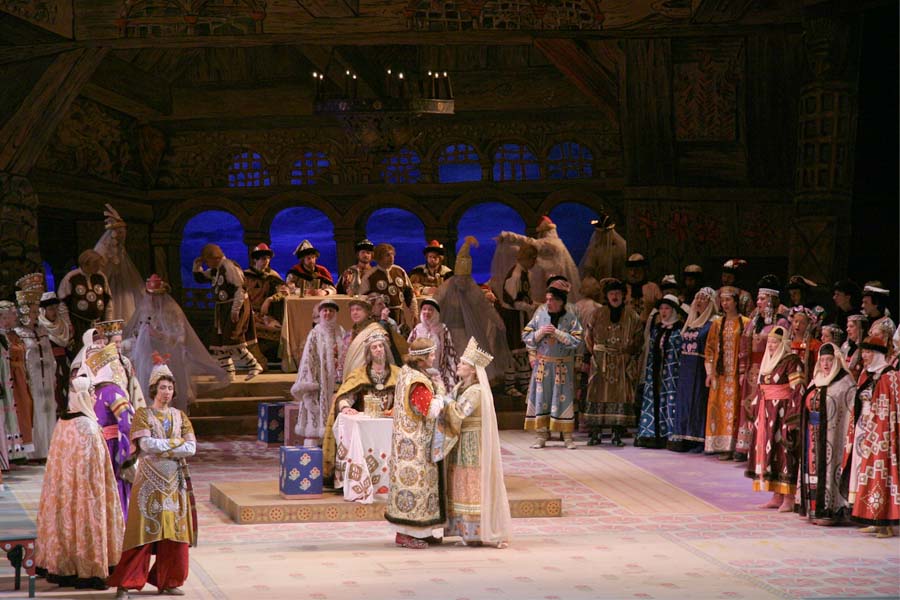 Glinka, Overture to Ruslan and Lyudmila (1842)
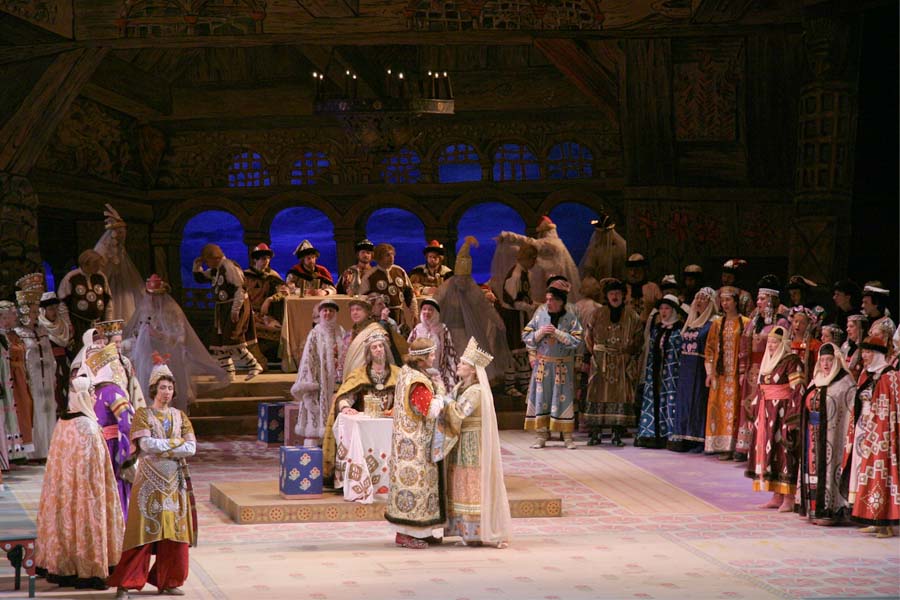 Glinka, Overture to Ruslan and Lyudmila (1842)
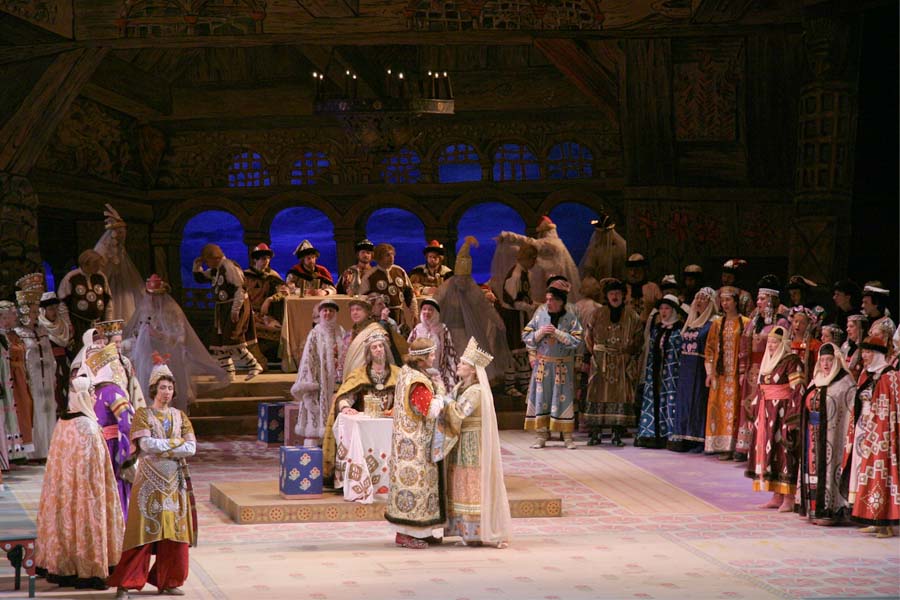 Exposition:          D -------    F (f)  Ab!
Glinka, Overture to Ruslan and Lyudmila (1842)
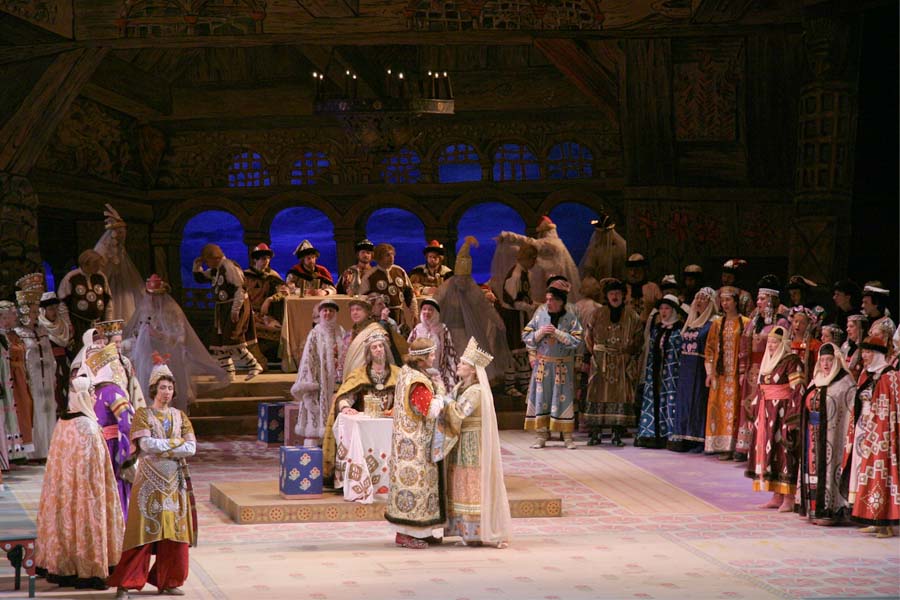 Exposition:          D -------    F (f)  Ab!
Recapitulation:   D -------    A! (a)  C!!
Glinka, Overture to Ruslan and Lyudmila (1842)
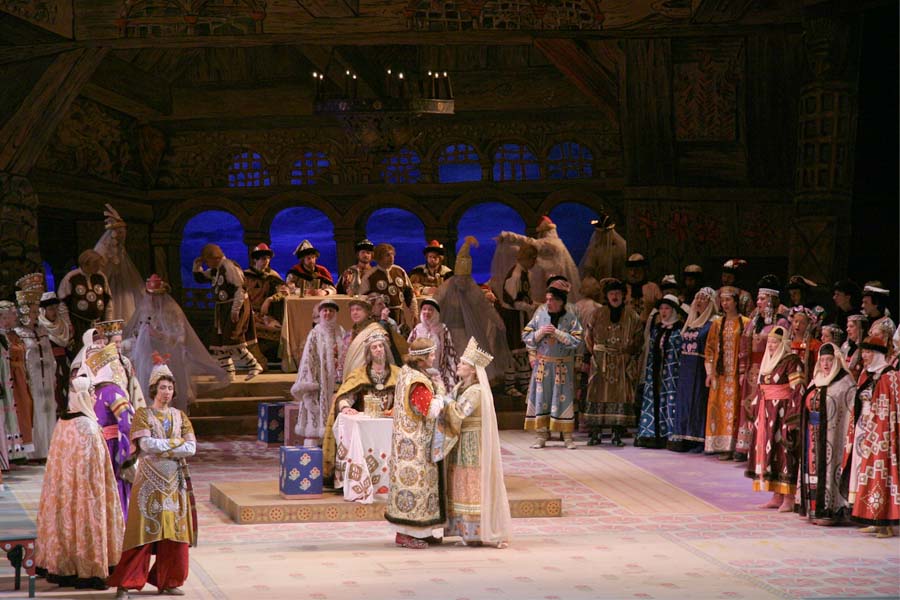 Exposition:          D -------    F (f)  Ab!
Recapitulation:   D -------    A! (a)  C!!

Coda includes: two prominent whole-tone descents 
                          (= Chernomor!)
Glinka, Ruslan and Lyudmila (1842)
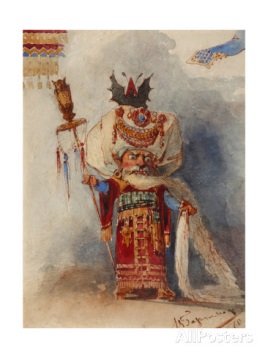 Chernomor: key-and scale manipulator
Glinka, Ruslan and Lyudmila (1842)
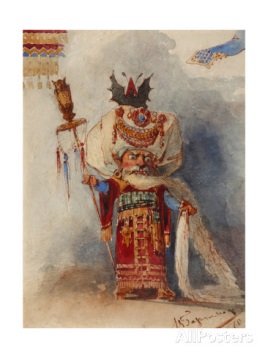 Chernomor: key-and scale manipulator
One identifier: the whole-tone collection
Glinka, Ruslan and Lyudmila (1842)
A mixture of distinct musical styles:

“Neutral”: the “official” musical language of Western European opera and orchestral works

“Russian”: evocations of Russian 
        folk styles

          Sometimes includes: non-developmental
          multiple repetitions of musical modules


“Exotic”: musical flavors of differing “others,” many of whom were claimed within the Russian empire: “Central Asian”/”Orientalist,” Persian, Arabian, etc. (distinctively marked sounds, styles, orchestrations, melodic types)
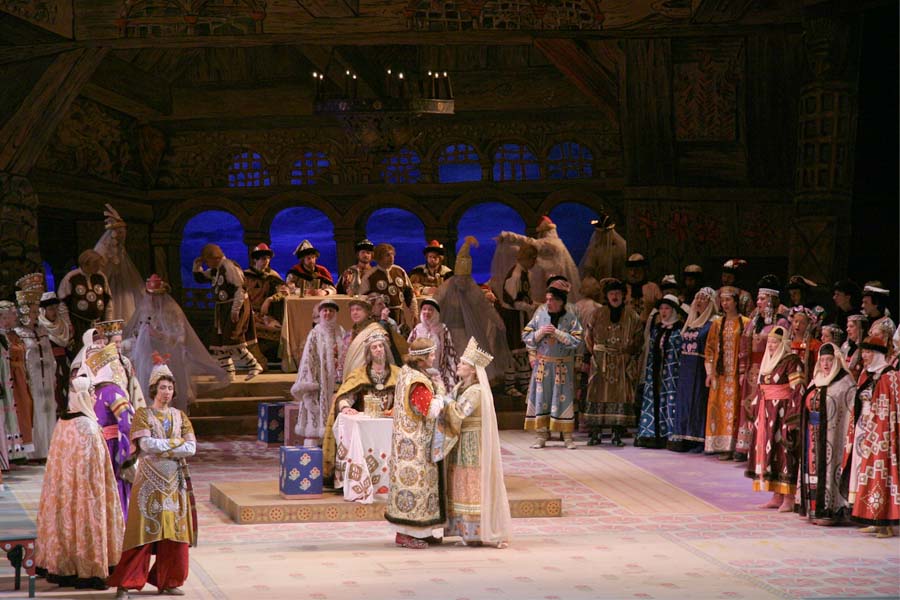 Persian Chorus from Glinka, Ruslan and Lyudmila (1842)
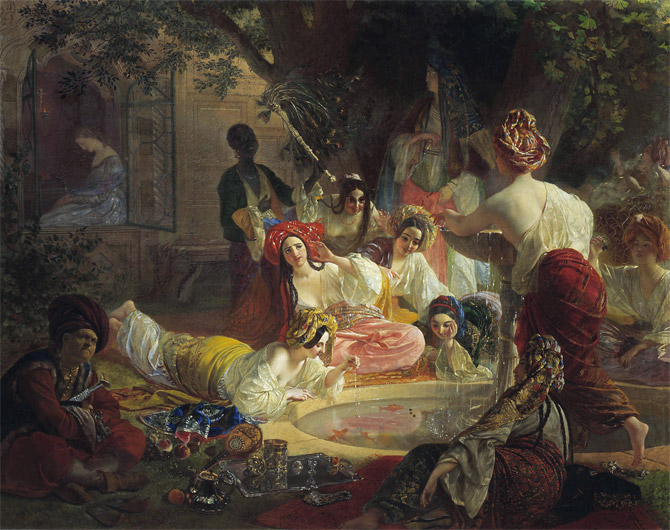 Borodin, Chorus of Polovtsian Maidens, from Prince Igor (1870s,1880s)
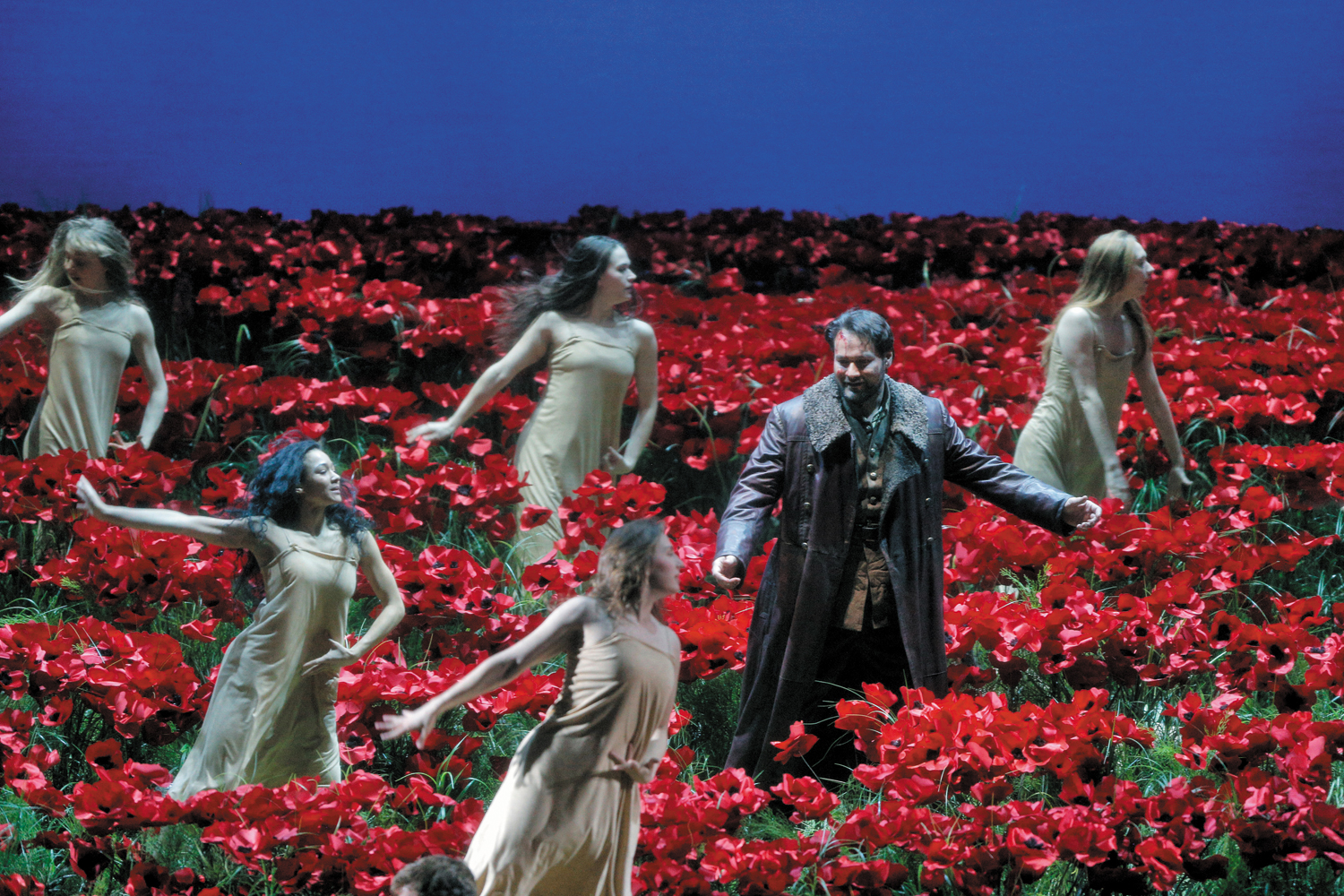 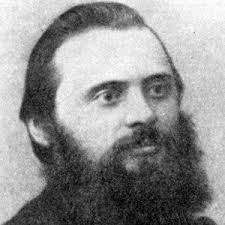 Balakirev, Islamey (1869-70)








Rimsky-Korsakov, Sheherazade (1888), 
     “The Young Prince and the Princess”
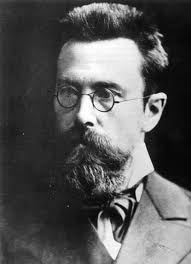 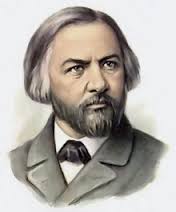 Kamarinskaya (Orchestral Fantasy, 1848)
Mikhail Glinka (1804-57)
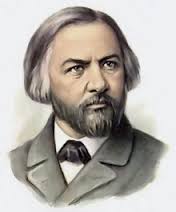 Kamarinskaya (Orchestral Fantasy, 1848)
“Changing background technique”

= modular, nondevelopmental repetition
Mikhail Glinka (1804-57)
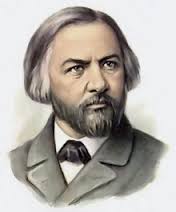 Kamarinskaya (Orchestral Fantasy, 1848)
“Changing background technique”

= modular, nondevelopmental repetition
Mikhail Glinka (1804-57)
Tchaikovsky, Symphony No. 2, finale
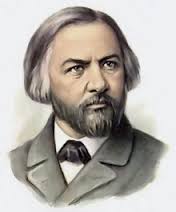 Kamarinskaya (Orchestral Fantasy, 1848)
“Changing background technique”

= modular, nondevelopmental repetition
Mikhail Glinka (1804-57)
Tchaikovsky, Symphony No. 2, finale

Tchaikovsky, Violin Concerto, finale
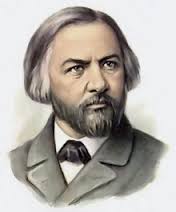 Kamarinskaya (Orchestral Fantasy, 1848)
“Changing background technique”

= modular, nondevelopmental repetition
Mikhail Glinka (1804-57)
Tchaikovsky, Symphony No. 2, finale

Tchaikovsky, Violin Concerto, finale

Stravinsky, The Firebird, finale
Moscow (more cosmopolitan, “international”)
St. Petersburg (folklore, Romantic nationalism)
Original kuchka, ca. 1858-71:

     Mily Balakirev (leader of “amateur composers”)

          Nikolay Rimsky-Korsakov
          Aleksandr Borodin
          Modest Musorgsky
          César Cui

(initially: anti-institutional; emphasis on Russia’s claim of difference from the West)
1860s, 1870s, early 1880s

Anton Rubinstein

Pyotr Il’yich Tchaikovsky (but “early Tchaikovsky”—1860s and early 1870s—had some ties to Balakirev and the folkloric school)
   
     (pro-institutional; more “Westernizing”)
1880s, 1890s, early 1900s: the “Belyaev Circle” in and around the St. Petersburg Conservatory:

Nikolay Rimsky-Korsakov (leader, now fully
              professionalized)

     Aleksandr Glazunov
     Anatoly Lyadov

(formalization of the kuchka traditons: folklore,
“exotic” harmony, and orchestral color)
1880s, 1890s, early 1900s

Centering around the Moscow Conservatory and much influenced by the “style of Tchaikovsky.”

     Anton Arensky
     Sergey Taneyev

(virtuosity; dazzling showmanship; high craft)
Igor Stravinsky
Sergey Prokofiev
Sergey Rachmaninoff
Aleksandr Skryabin